«Школа Министерства просвещения Российской Федерации»
СИСТЕМООБРАЗУЮЩИЙ МЕХАНИЗМ СОХРАНЕНИЯ И 
УКРЕПЛЕНИЯ ОБРАЗОВАТЕЛЬНОГО СУВЕРЕНИТЕТА СТРАНЫ
«Школа Министерства просвещения Российской Федерации»
Главная цель проекта
 «Школа Министерства просвещения России» – создание равных условий для реализации идеологии единого образовательного пространства для каждого школьника независимо от социальных и экономических факторов, его места проживания, достатка семьи, укомплектованности образовательной организации, её материальной обеспеченности.
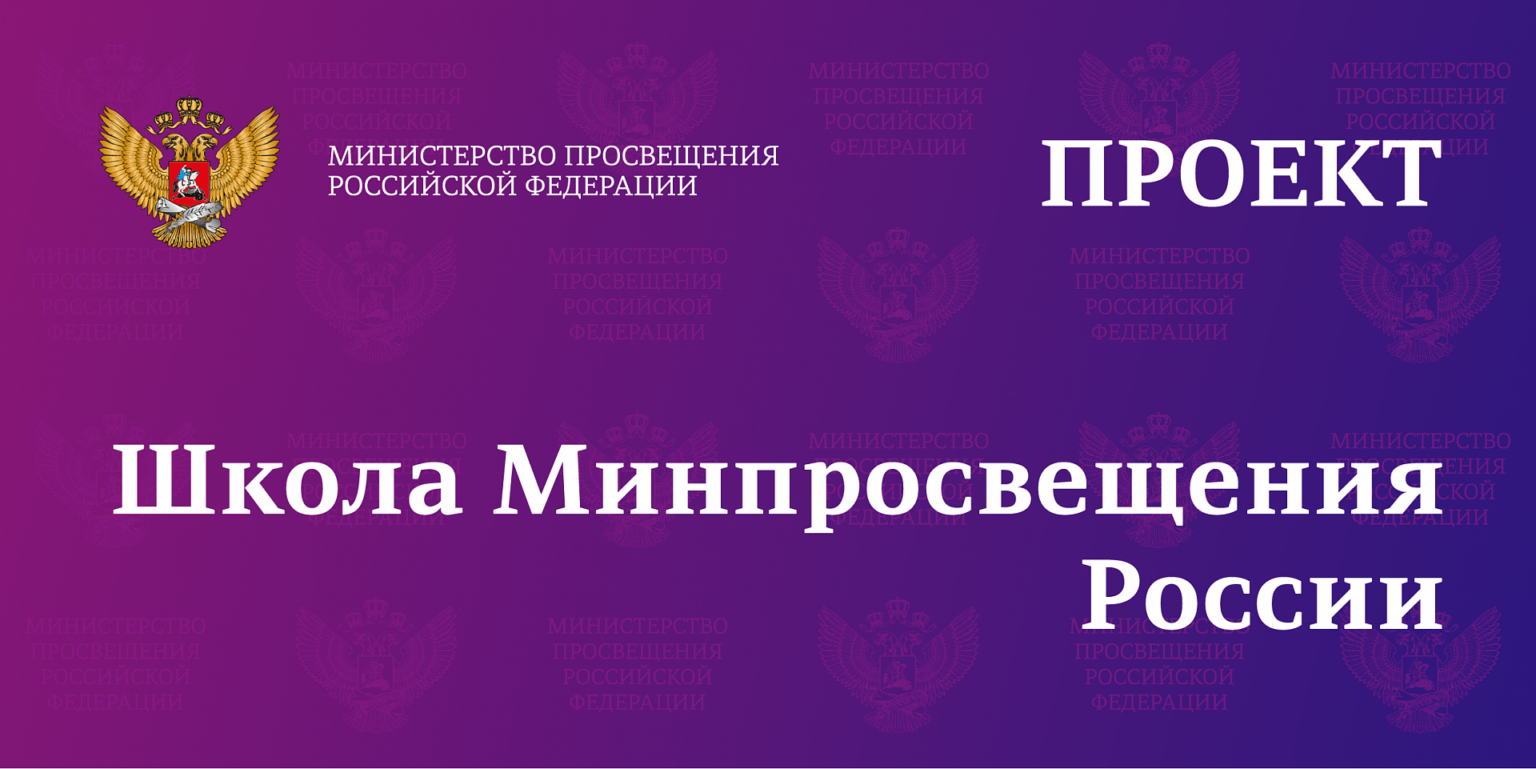 «Школа Министерства просвещения Российской Федерации»
В Концепции реализованы приоритетные направления
 современной стратегии развития российского образования
Формирование единого образовательного пространства, обеспечивающего качественное доступное общее образование во всех регионах страны для каждого ребенка в соответствии с его потребностями и интересами независимо от социальных и экономических факторов (достаток семьи, особенности здоровья, укомплектованность образовательной организации и её материальная обеспеченность и др.
Укрепление единой воспитывающей среды, ориентированной на формирование патриотизма, российской гражданской идентичности, духовно-нравственной культуры на основе российских традиционных духовных и культурных ценностей
Обеспечение глобальной конкурентоспособности российского образования, вхождение Российской Федерации в число десяти ведущих стран мира по качеству общего образования
«Школа Министерства просвещения Российской Федерации»
В соответствии с представленной концепцией в развитии единого образовательного пространства выделяются пять магистральных направлений, в центре которых стоит ученик:
Профориентация
Знание
 (качество и объективность)
Воспитание
Здоровье
Творчество
Эти направления дополняются ещё тремя составляющими:
Учитель
Школьный климат
Образовательная среда
Критерии единого образовательного пространства
Система профессиональных проб в разных профессиях.
Тематические экскурсии и события с участием профессиональных сообществ, бизнеса.
Программа «Билет в будущее».
Сетевые программы профориентации совместно с колледжами, вузами
Психологическое и тьюторское сопровождение выбора профессии.
Вовлечение семьи в профориентационный процесс.
Магистральное направление
5. Профориентация
Показатели критериальной оценки:
5.1. Показатель оценивания:
Реализация утвержденного календарного плана профориентационной деятельности в школе (в соответствии с календарным планом профориентационной деятельности, разработанным в субъекте РФ) (критический показатель)
     Дефицит:
Отсутствует утвержденный календарный план профориентационной деятельности в школе 
Не реализуется утвержденный календарный план профориентационной деятельности в школе
Подсказка
Письмо Министерства просвещения РФ от 20.03.2023 № 05-848 (Методические рекомендации по реализации профориентационного минимума в общеобразовательных организациях РФ) 
Письмо Министерства просвещения РФ от 1 июня 2023 г. N АБ-2324/05 "О внедрении Единой модели профессиональной ориентации" (содержит Методические рекомендации реализации профориентационного минимума для образовательных организаций Российской Федерации, реализующих образовательные программы основного общего и среднего общего образования) 
Письмо Министерства просвещения РФ от 17 августа 2023 г. N ДГ-1773/05 "О направлении информации" (Методические рекомендации по реализации профориентационного минимума, а также Порядок реализации профориентационного минимума в образовательных организациях РФ, реализующих образовательные программы основного общего и среднего общего образования в 2023/2024 учебном году, для обеспечения готовности общеобразовательных организаций к началу 2023/24 учебного года с учетом введения профминимума (к ранее направленному письму от 1 июня 2023года N АБ-2324/05) 
Приказ Министерства просвещения Российской Федерации от 31.08.2023 № 650 "Об утверждении Порядка осуществления мероприятий по профессиональной ориентации обучающихся по образовательным программам основного общего и среднего общего образования"
Показатели критериальной оценки:
5.2 Показатель оценивания:
- Определение ответственного за реализацию профориентационной
деятельности (в должности не ниже заместителя директора)


Дефицит:
В должностные обязанности членов управленческой команды 
не включен функционал по реализации профориентационной 
деятельности
Показатели критериальной оценки:
5.3. Показатель оценивания 
Наличие соглашений с региональными предприятиями/организациями, оказывающими содействие в реализации профориентационных мероприятий

    Дефициты 
Отсутствие механизмов взаимодействия с региональными предприятиями/организациями, оказывающими содействие в реализации профориентационных мероприятий. 
Недостаточный уровень профессиональных компетенций управленческой команды по установлению внешних деловых связей
Подсказка:
Соглашение может быть заключено с предприятиями, профессиональными образовательными организациями, вузами, организациями дополнительного образования детей, Центром опережающей профессиональной подготовки и др.
 В число партнеров для организации профориентационно значимых активностей могут быть включены: 
государственные и негосударственные организации из сферы культуры, физической культуры и спорта; 
управления по делам молодежи;
общественные организации и фонды;
 музеи; 
 средства массовой информации; 
объединения специалистов в разных сферах; 
промышленные предприятия, предприятия малого бизнеса и т.д.
 центры занятости населения;
Показатели критериальной оценки:
5.4. Показатель оценивания:
Наличие профильных предпрофессиональных классов (инженерные, 
медицинские, космические, IT, педагогические, предпринимательские и др.)
   Дефициты:
Отсутствие профильных предпрофессиональных классов, удовлетворяющих интересы и потребности обучающихся.
 Недостаточный уровень профессиональных компетенций членов управленческой команды в организации и обеспечении профильного обучения, дифференциации и индивидуализации обучения.
Показатели критериальной оценки:
5.5. Показатель оценивания: 
Наличие и использование дополнительных материалов по профориентации, в том числе мультимедийных, в учебных предметах общеобразовательного цикла

Дефициты:
В рабочие программы по предметам, курсам не включены разделы, связанные с самоопределением, профориентацией. Недостаточный уровень компетенций педагогических работников по реализации профориентационных задач.
подсказка
Показатели критериальной оценки:
Показатель оценивания: 
5.6. Посещение обучающимися экскурсий на предприятиях 
5.8. Посещение обучающимися экскурсий в организациях СПО и ВО


             Дефициты: 
В рабочих программах учебных предметов, учебных курсов, курсов внеурочной деятельности не предусмотрены экскурсии на предприятия, в организации СПО и ВО
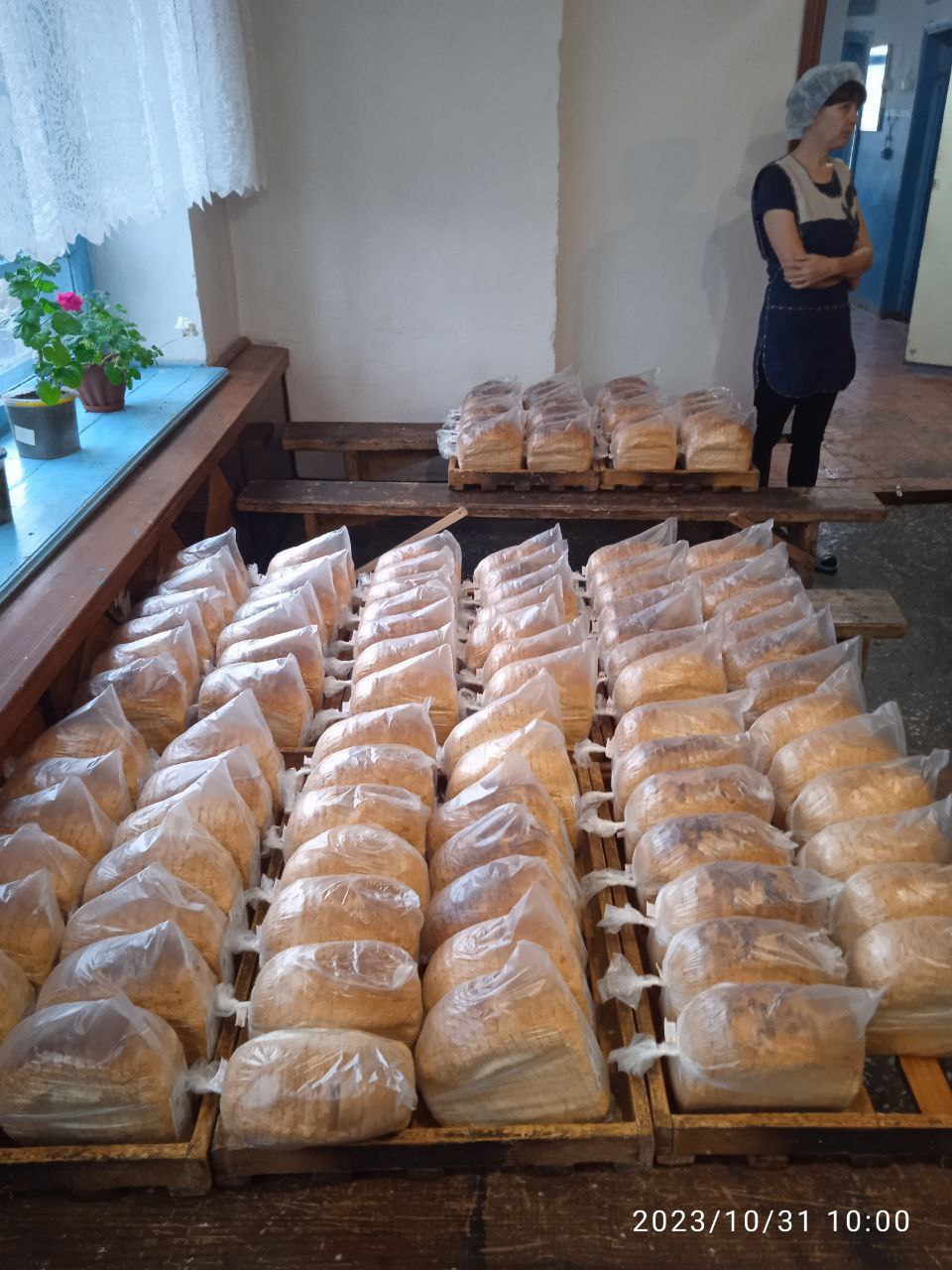 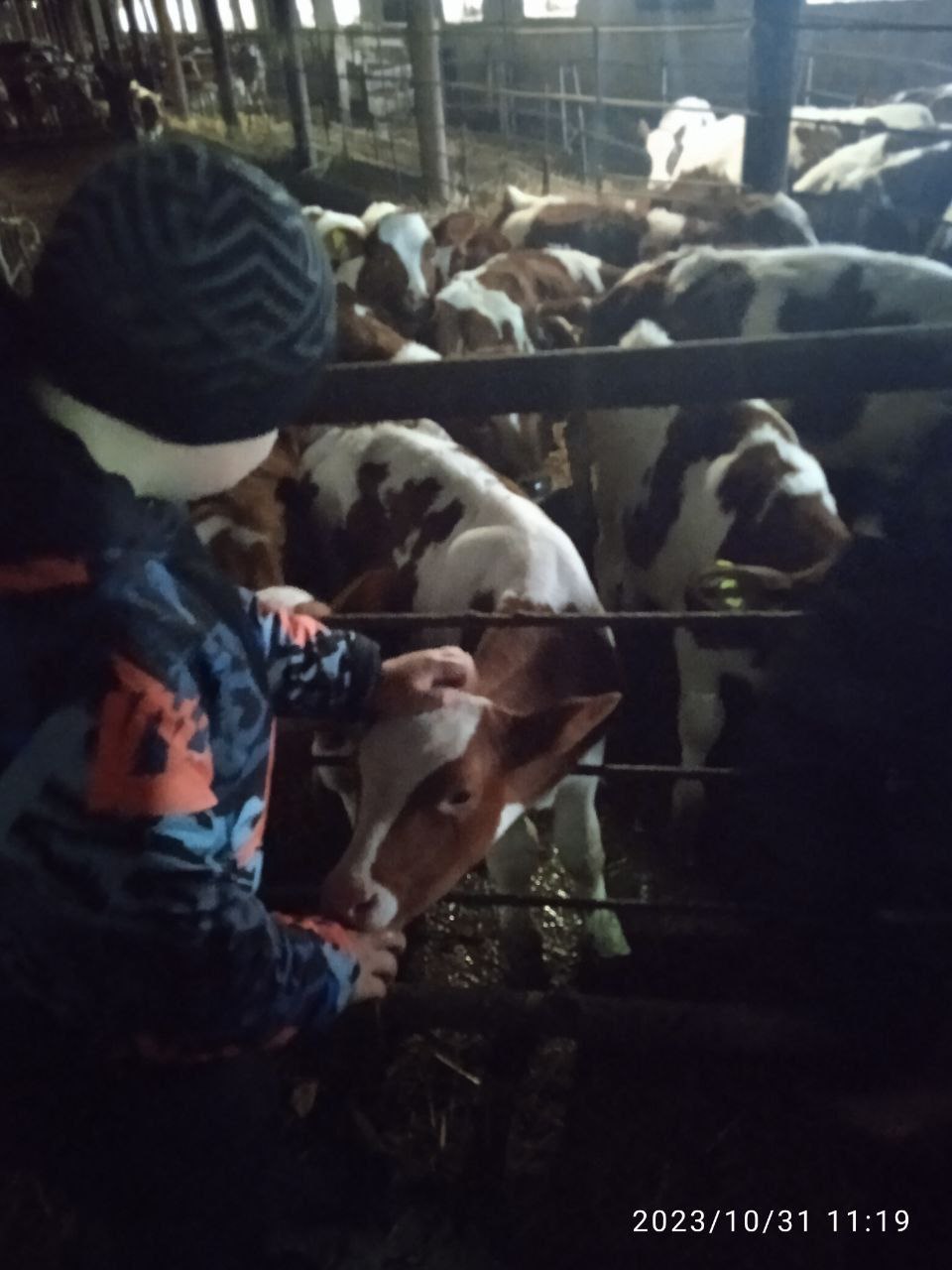 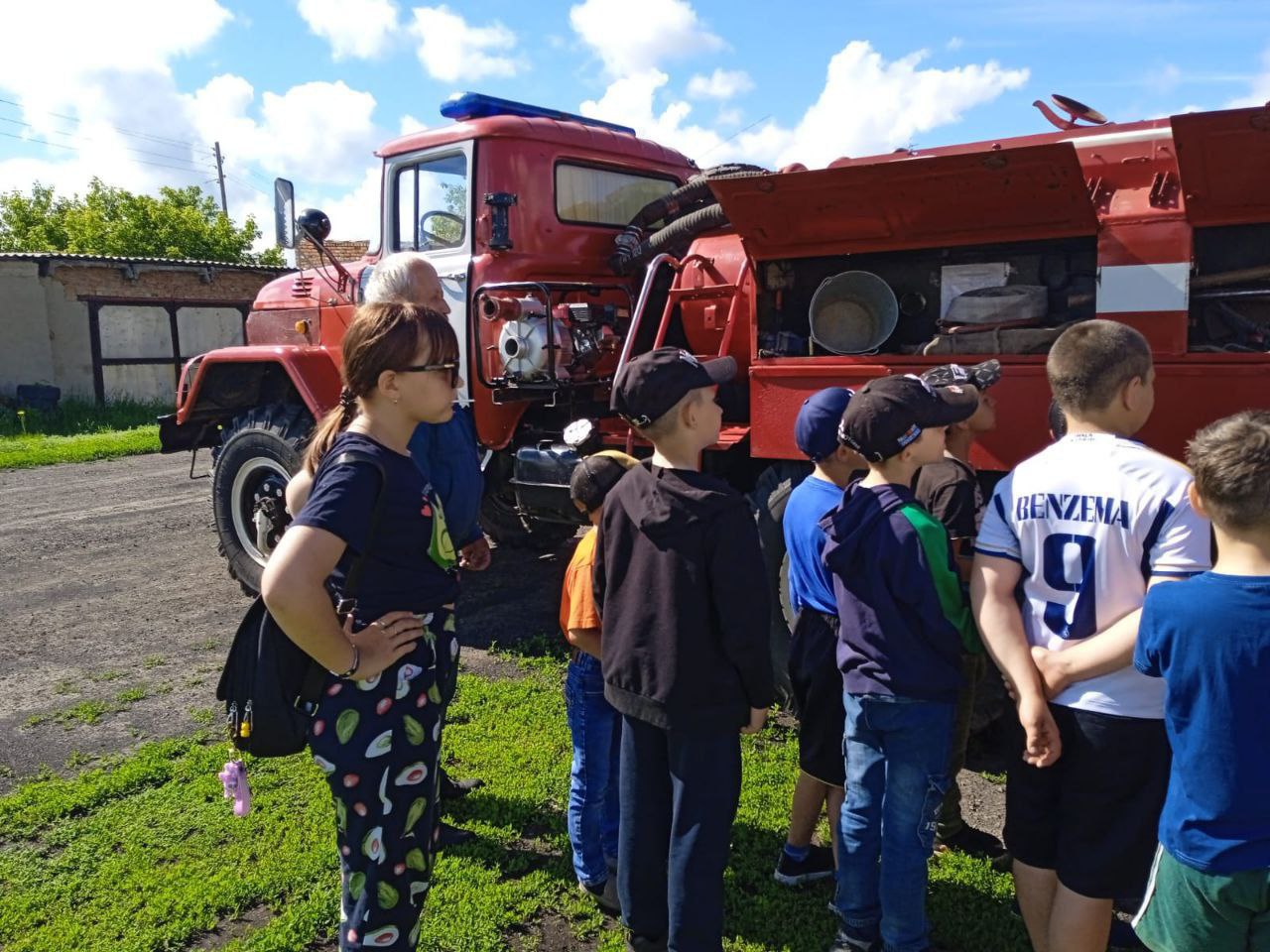 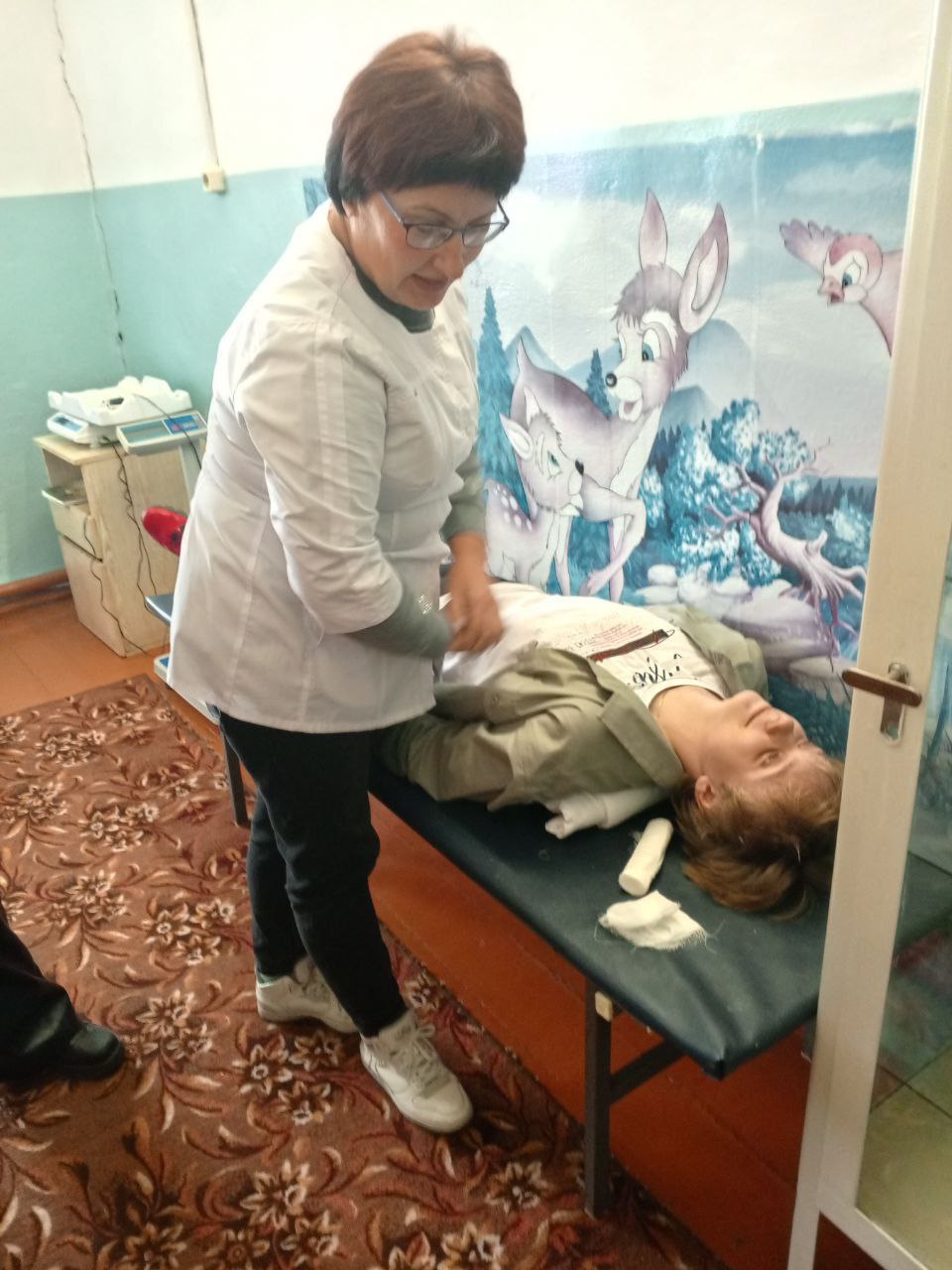 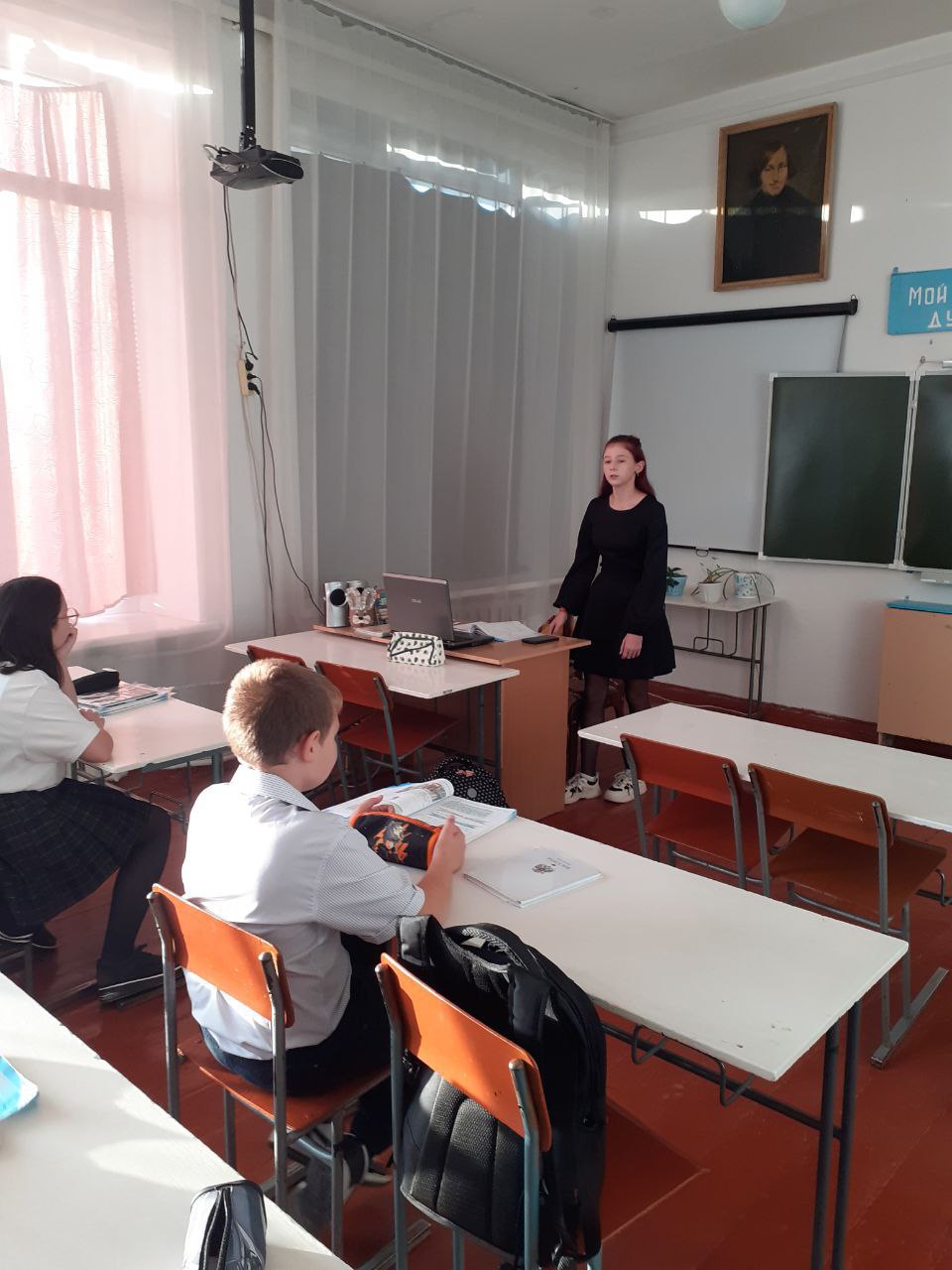 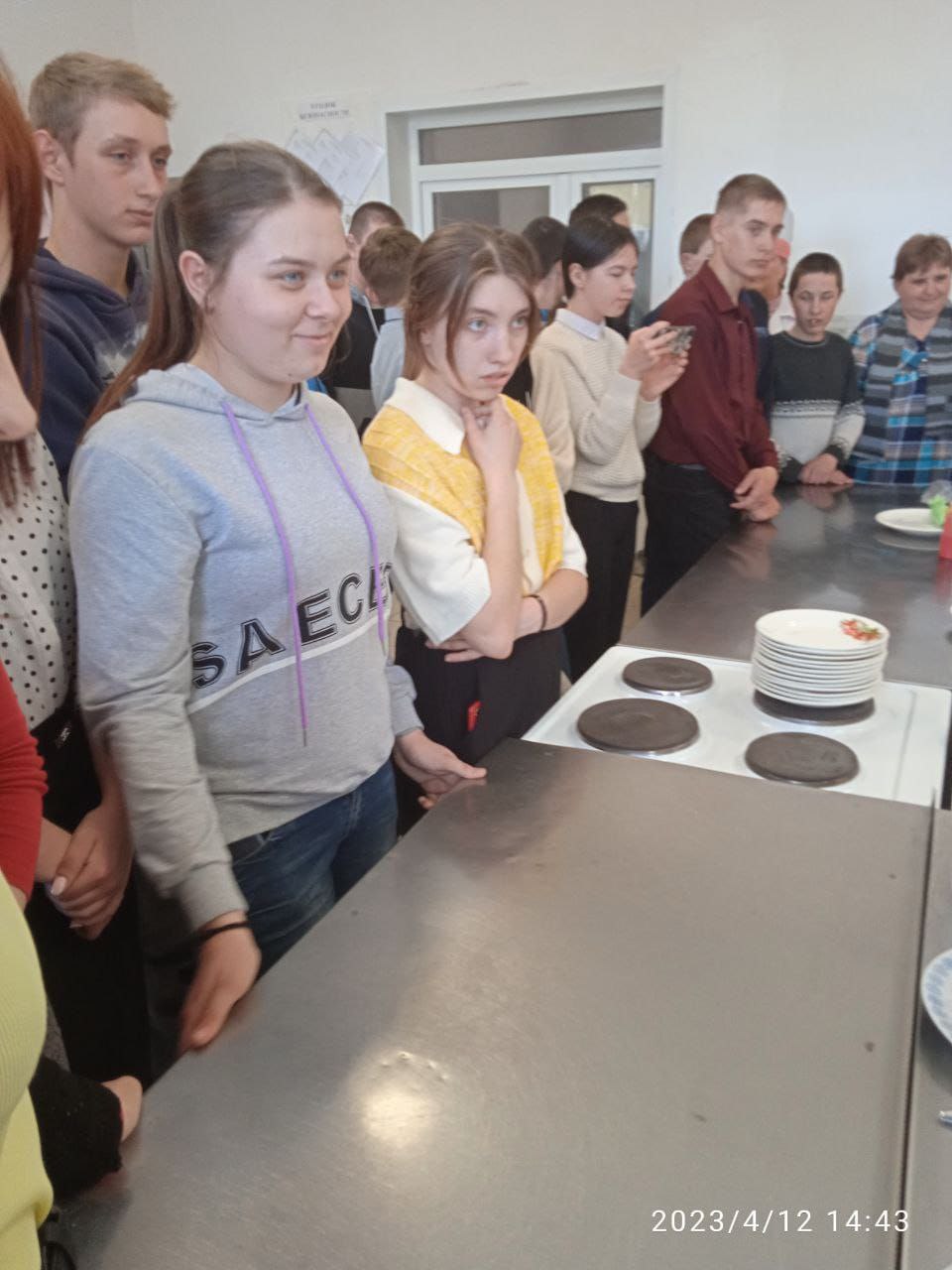 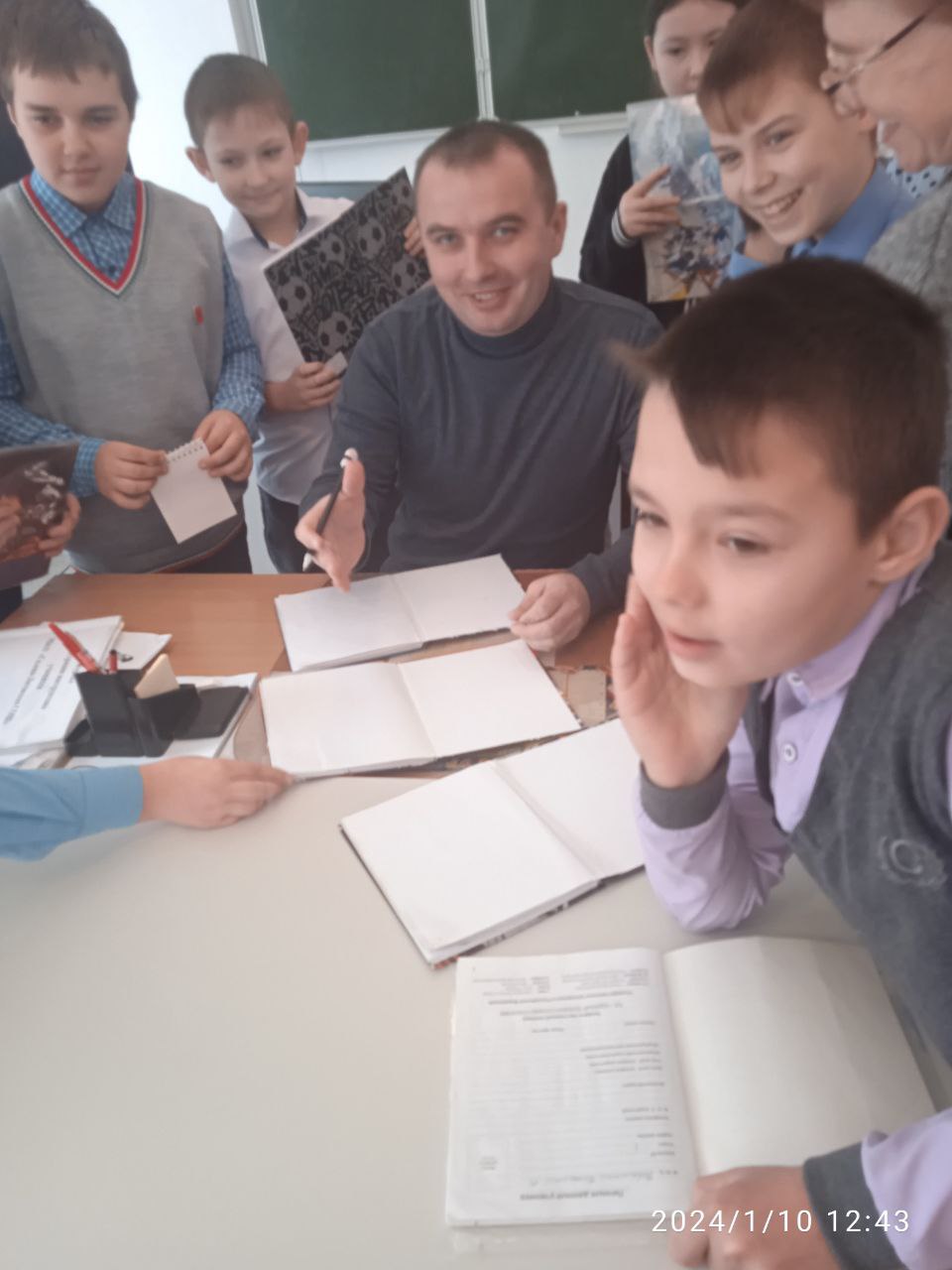 Показатели критериальной оценки:
Показатели оценивания: 
5.7. Участие обучающихся в моделирующих профессиональных пробах
(онлайн) и тестированиях
5.9. Показатели оценивания: 
Посещение обучающимися профессиональных проб на региональных площадках
Дефициты :
Отсутствует план участия обучающихся в профессиональных пробах на региональных  площадках, в моделирующих профессиональных онлайн-пробах и тестированиях. 
Недостаточный уровень компетенций педагогов для проведения профессиональных проб и тестирований.
Подсказка:
Показатели критериальной оценки:
5.10. Показатель оценивания: 
Посещение обучающимися занятий по программам дополнительного образования, в том числе кружков, секций и др., направленных на профориентацию

Дефициты:
 Отсутствие реализуемых программ дополнительного образования, направленных на профориентацию. Недостаточная работа по формированию интереса и мотивации обучающихся и их родителей (законных представителей) в обучении детей по программам дополнительного образования, направленных на профориентацию
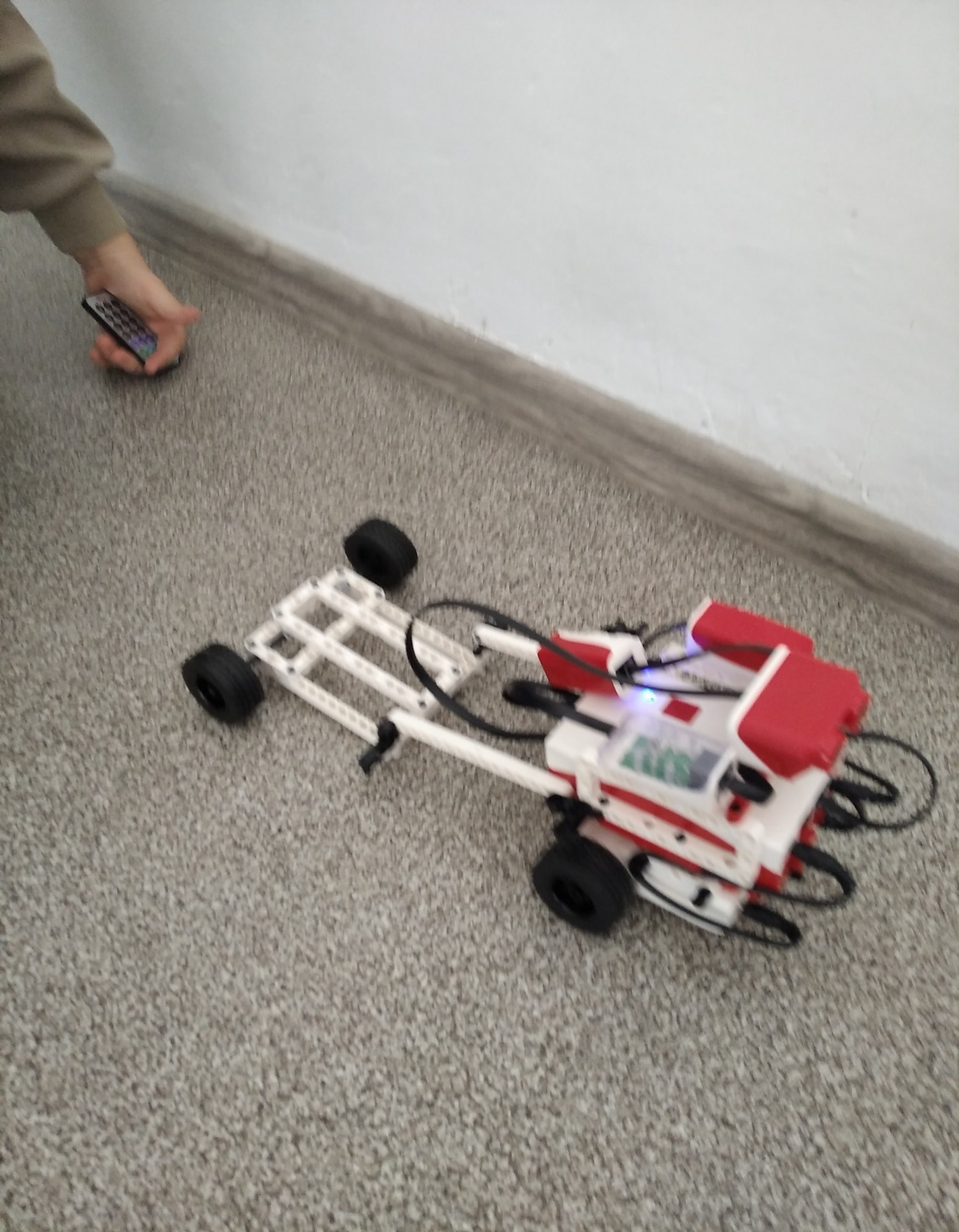 Показатели критериальной оценки:
5.11. Показатель оценивания 
Прохождение обучающимися профессионального обучения по программам
профессиональной подготовки по профессиям рабочих и должностям служащих
подсказка
ЦОПП – универсальный навигатор по рынкам образования и труда

ЦОПП обладает полными и актуальными знаниями о том, какие компетенции и навыки будут востребованы завтра, и где их можно получить уже сегодня
Показатели критериальной оценки:
5.12. Показатель оценивания 
Проведение родительских собраний на тему профессиональной ориентации, в том числе о кадровых потребностях современного рынка труда

Дефициты 
Не организована просветительская работа с родительской общественностью в части профессионального ориентирования обучающихся, кадровых потребностях современного рынка труда.
подсказка
Показатели критериальной оценки:
5.13. Показатель оценивания:
 Участие обучающихся 6‒11 классов в мероприятиях проекта «Билет в будущее»


Дефициты:
 Низкий уровень организации практической части  профориентационной работы в образовательной организации. Не ведется работа по формированию интереса /мотивации обучающихся в участии в мероприятиях проекта «Билет в будущее».
Показатели критериальной оценки:
5.14. Показатель оценивания:
 Участие обучающихся в чемпионатах по профессиональному мастерству, в том числе для обучающихся с инвалидностью, с ОВЗ, включая фестиваль «Знакомство с профессией»  в рамках чемпионатов «Абилимпикс»

Дефициты: 
Не обеспечивается подготовка к участию в чемпионатах по профессиональному мастерству.
 Не обеспечивается информирование обучающихся общеобразовательных организаций о целях и задачах Всероссийского чемпионатного движения по профессиональному мастерству.
подсказка
Формы  профориентационной работы, реализуемые в школе
Система профессиональных проб в разных профессиях.
 Профориентационные модули в урочной и внеурочной деятельности
Тематические экскурсии и события с участием профессиональных сообществ, бизнеса.
Программа «Билет в будущее».
 Программы профориентации совместно с колледжами, вузами
Психологическое и тьюторское сопровождение выбора профессии.
Вовлечение семьи в профориентационный процесс, взаимодействие с родителями.
Посещение занятий в рамках дополнительного образования с учетом склонностей и  образовательных потребностей
Магистральное направление
5. Профориентация